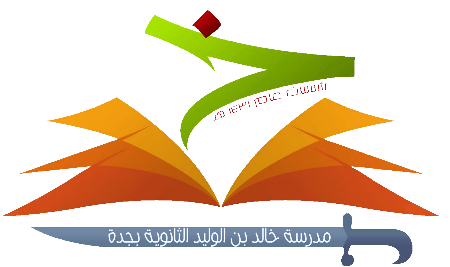 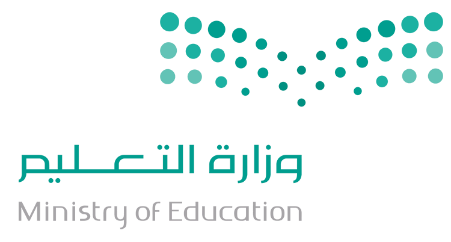 الحديث السابع عشر 
(النهي عن الغش)
الوحدة: الثانية
الصفحة: 107
معلم المادة:   أ. أحمد جمعان الغامدي
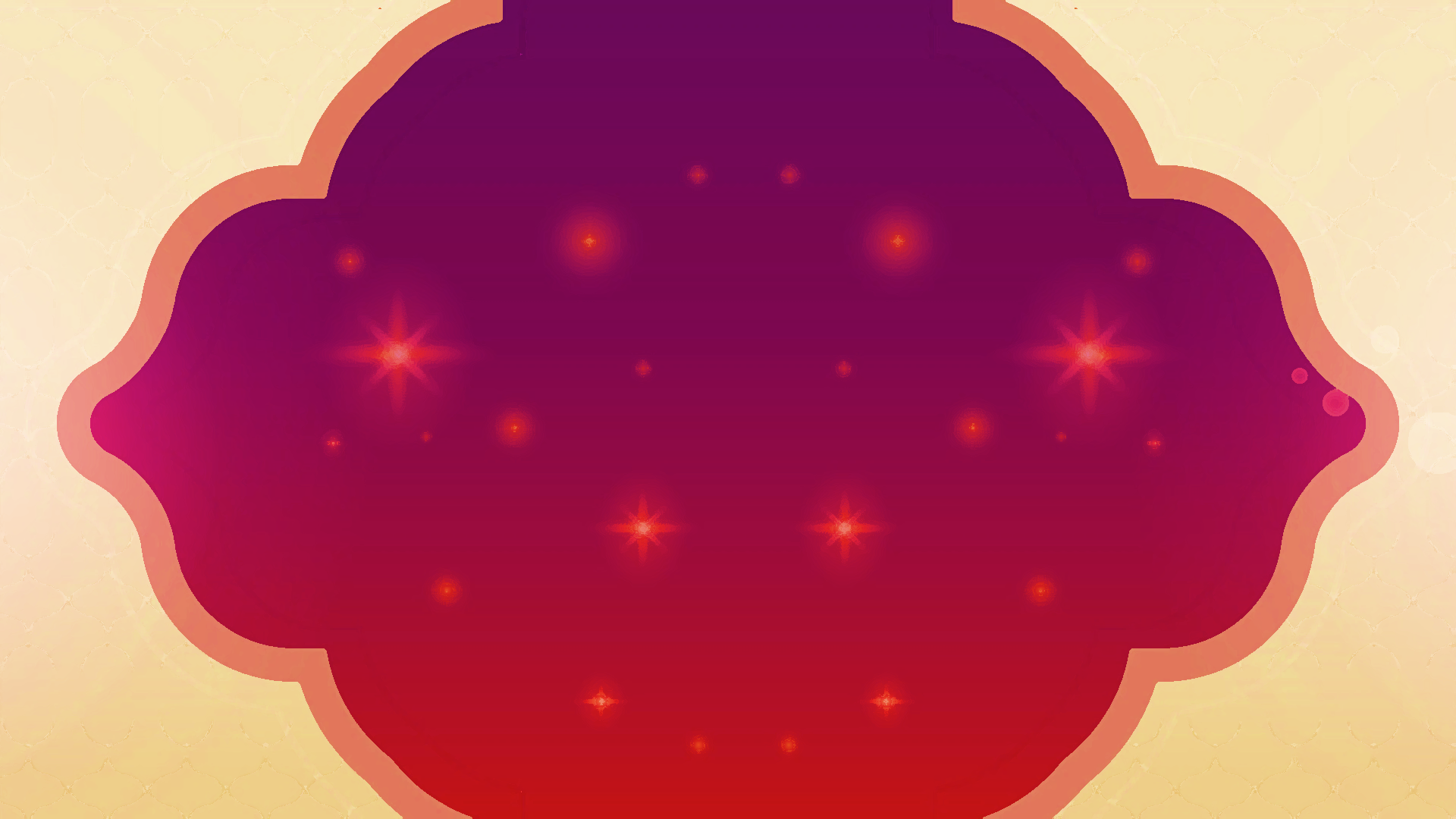 الحديث
الحديث
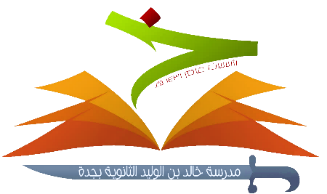 عَنْ أَبِي هُرَيْرَةَ أَنَّ رَسُولَ ﷺ مَرَّ عَلَى صُبْرَةِ طَعَامٍ فَأَدْخَلَ يَدَهُ فِيهَا ، فَنَالَتْ أَصَابِعُهُ بَلَلًا فَقَالَ : (( مَا هَذَا يَا صَاحِبَ الطَّعَامِ ؟ قَالَ أَصَابَتْهُ 
السَّمَاءُ يَا رَسُولَ اللَّهِ ، قَالَ : أَفَلَا جَعَلْتَهُ فَوْقَ الطَّعَامِ كَيْ يَرَاهُ النَّاسُ ، مَنْ غَشَّ فَلَيْسَ مِنِّي )) وله في حديث آخر: (( من غشنا فليس منا ))
المطر
رطوبة
كومة
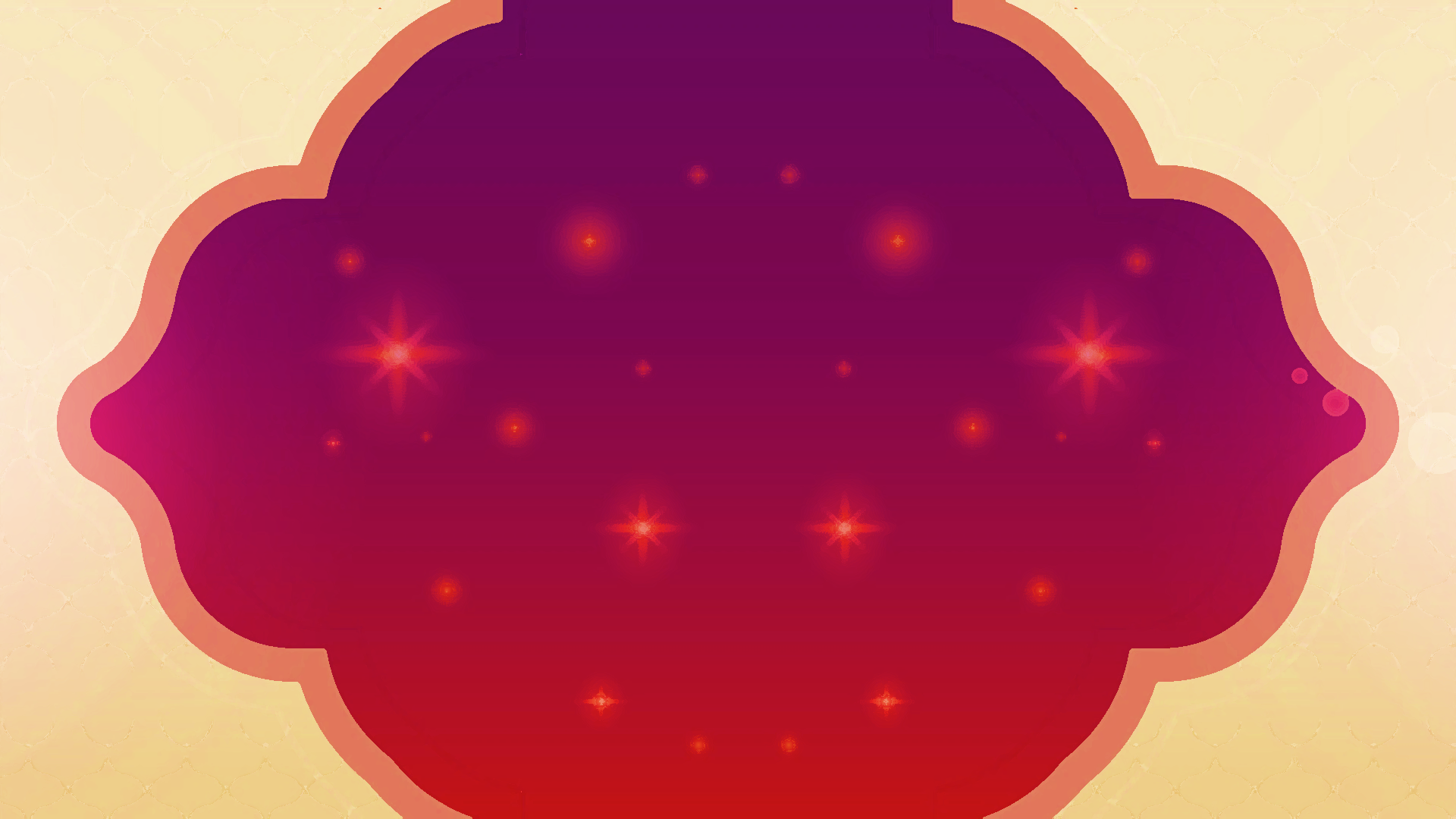 إرشادات الحديث
إرشادات الحديث
يقرر النبي في هذا الحديث مبدءاً كبيراً من المبادئ الإسلامية.
الغش: ضد النصح، ومعناه: إظهار الجودة والحسن والكمال في الشيء المعقود عليه. 
ويكون في ثلاث  وسائل هي:
ج
ب
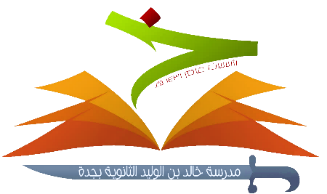 1
2
3
أ
القول، مثل: أن يقول: هذه السلعة لا يوجد أحسن أو اجود منها.
الفعل، مثل: أن تكون ماكينة السيارة تهرب زيتا فينظف مكانه حتى لا يراه المشتري.
السكوت، مثل: أن يكون في المنزل أو الهاتف عيب فيبيعه دون أن يبين عيبه.
دل الحديث على تحريم كتمان العيب في السلعة المبيعة، أو المستأجرة، والا يكتفي البائع بأن 
يقول للمشتري: انظر إلى السلعة وافحصها وهو يعلم أن بها عيباً مؤثراً؛ بل يجب عليه البيان الشافي ليكون المشتري على بينه.
إرشادات الحديث
يجب على المسلم أن يوافق في بيعه وشرائه أحكام الشرع المطهر؛ وإن تسبب ذلك في نقص قيمة سلعته أو حتى عدم بيعها في السوق.
ج
ب
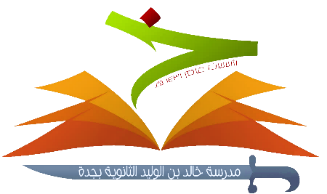 ب
4
5
6
أ
أ
من صور الغش الحرام في الأطعمة:
خلط الطعام القديم بالجديد.
إخفاء البضاعة الفاسدة في طي الجيدة.
إخفاء البضاعة الفاسدة.
من أنواع الغش المحرم: الغش فيما يتعلق بأحكام الأسرة:
تزيين المخطوبة عند الرؤية الشرعية.
إظهار الخاطب نفسه الغني أو الوجاهة الاجتماعية.
إرشادات الحديث
من أنواع الغش المحرم الغش بين كل راع ورعيته التي استرعاه الله إياها:
من غش الرعية: عصيته في المعروف، 
والكذب عليه، وصده عن المعروف وتزين المنكر له.
من غش الراعي: ترك الرعية من غير توجيه لما ينفعهم في أمر دينهم ودنياهم.
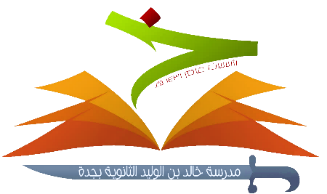 ب
8
7
11
10
9
أ
دل الحديث بعمومه على أن الغش حرام في الاختبارات في أي مادة وبأي وسيلة كانت.
من الغش للمجتمع: نشر الفساد فيه بشتى أنواعه، وزعزعة أمنه ووحدته،
دل الحديث على أن الغش من كبائر الذنوب.
لما أمر النبي البائع أن يظهر الشيء الذي حصل له البلل والفساد ويجعله في الظاهر...
إرشادات الحديث
يترتب على الغش مفاسد ُ كثيرة، وبتجنبه تندفع جميع هذه المفاسد؛ فمنها:
ج
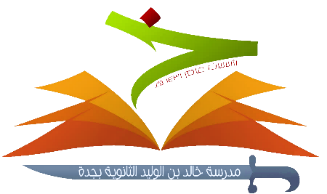 ب
د
12
أ
أكل المال بالباطل.
قلة الثقة بين الناس.
انتشار المكر والخديعة.
ظهور العداوة والبغضاء.
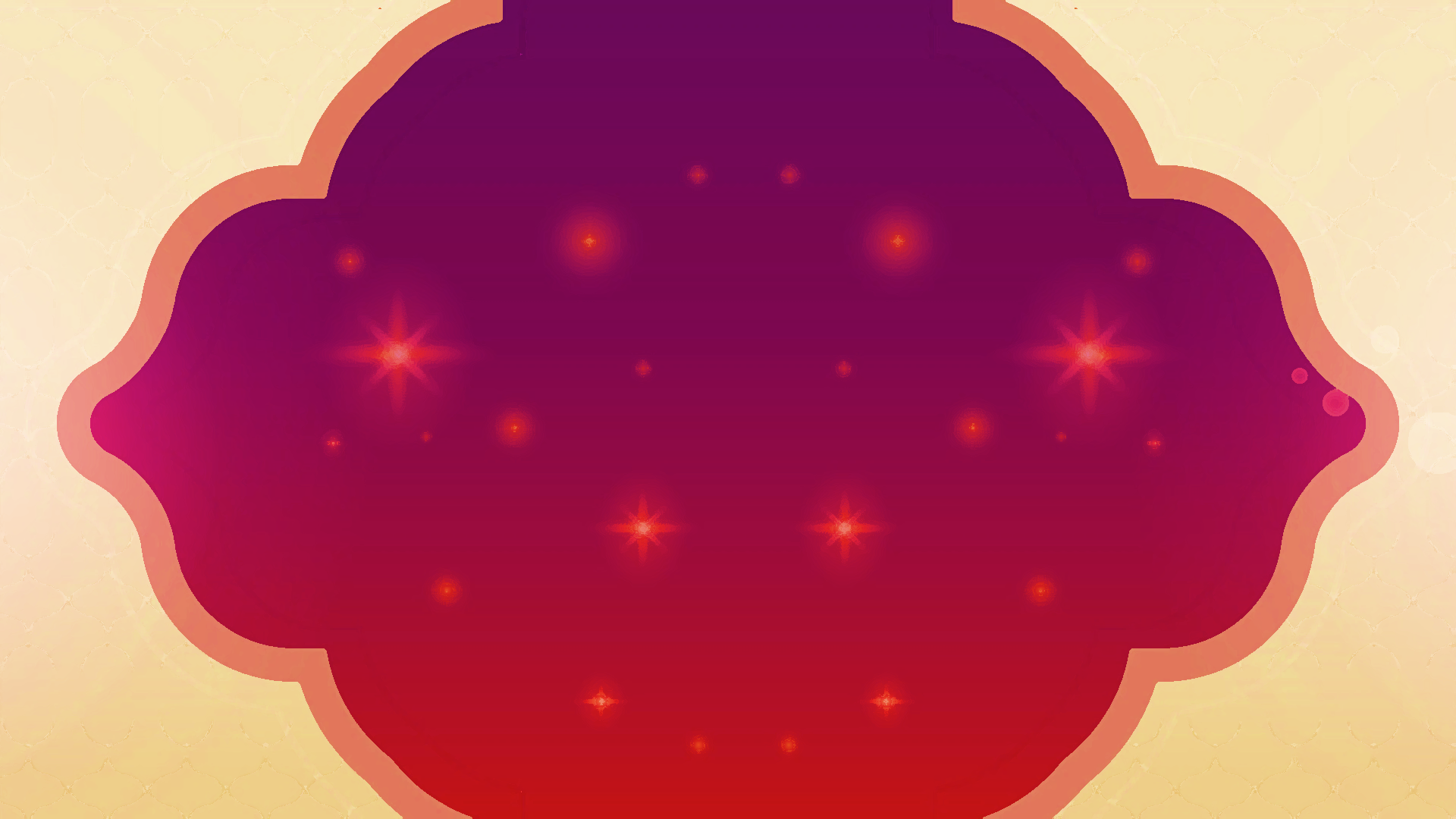 الأنشطة
نشاط (1)
ينتشر في بعض الأسواق الغش، ويقع بعض المتسوقين في حبائله، اكتب أشهر مظاهره، والوسائل التي تقي المشتري من أن يكون ضحية له :
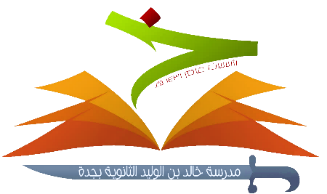 نشاط (2)
قارن من خلال المعايير المذكورة بني شخص يكتسب املال عن طريق الحلال، وآخر يكتسبه عن طريق الغش والحرام :
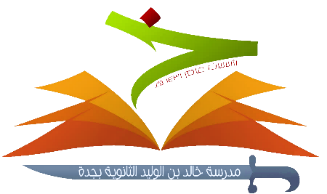 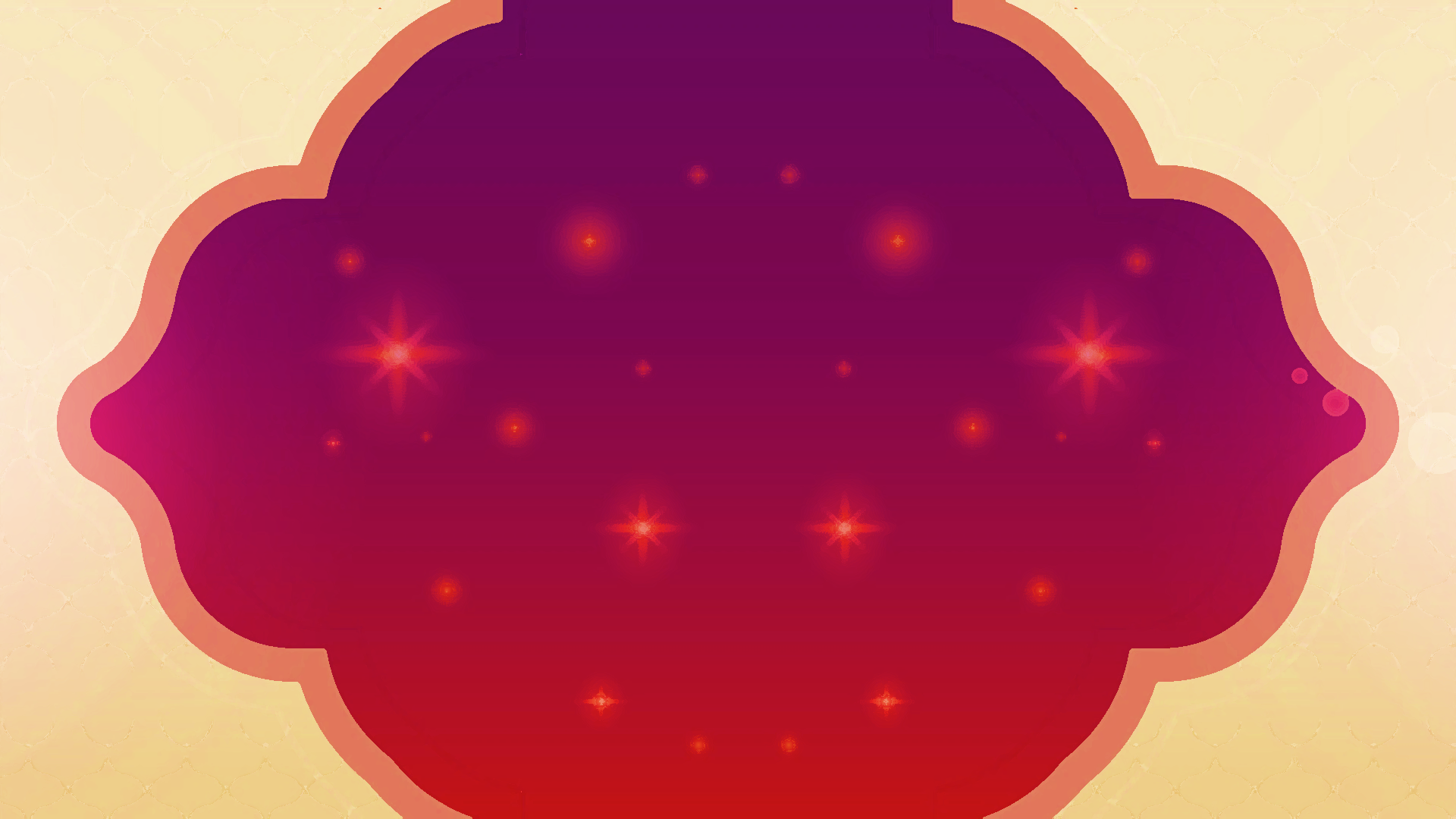 التقويم
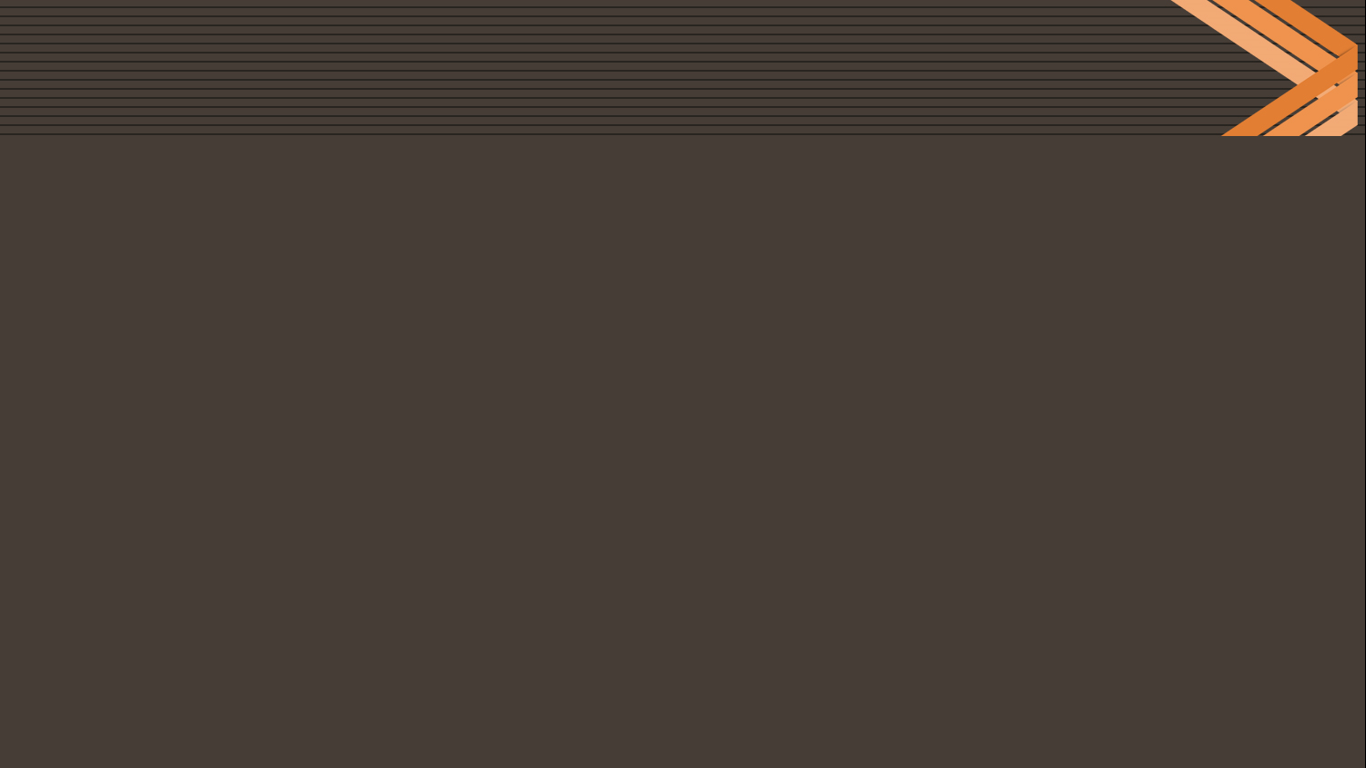 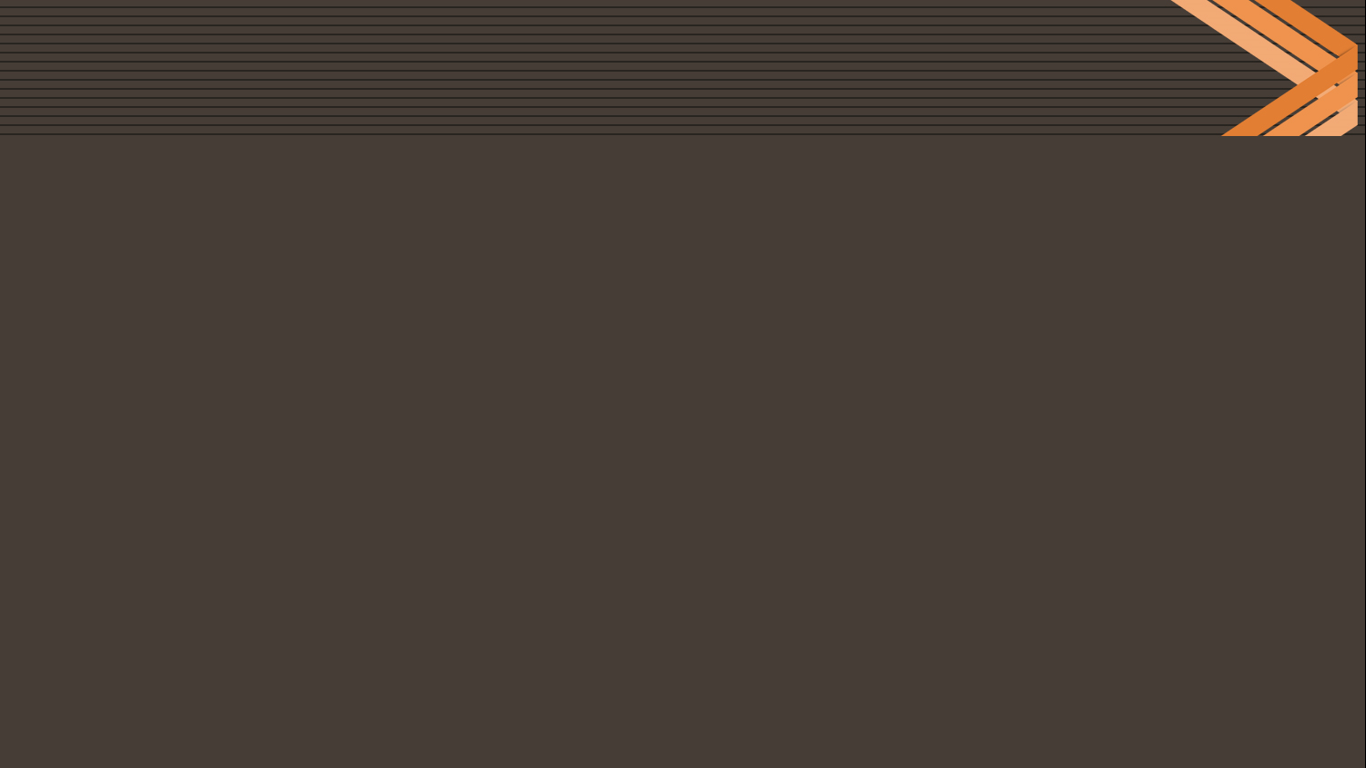 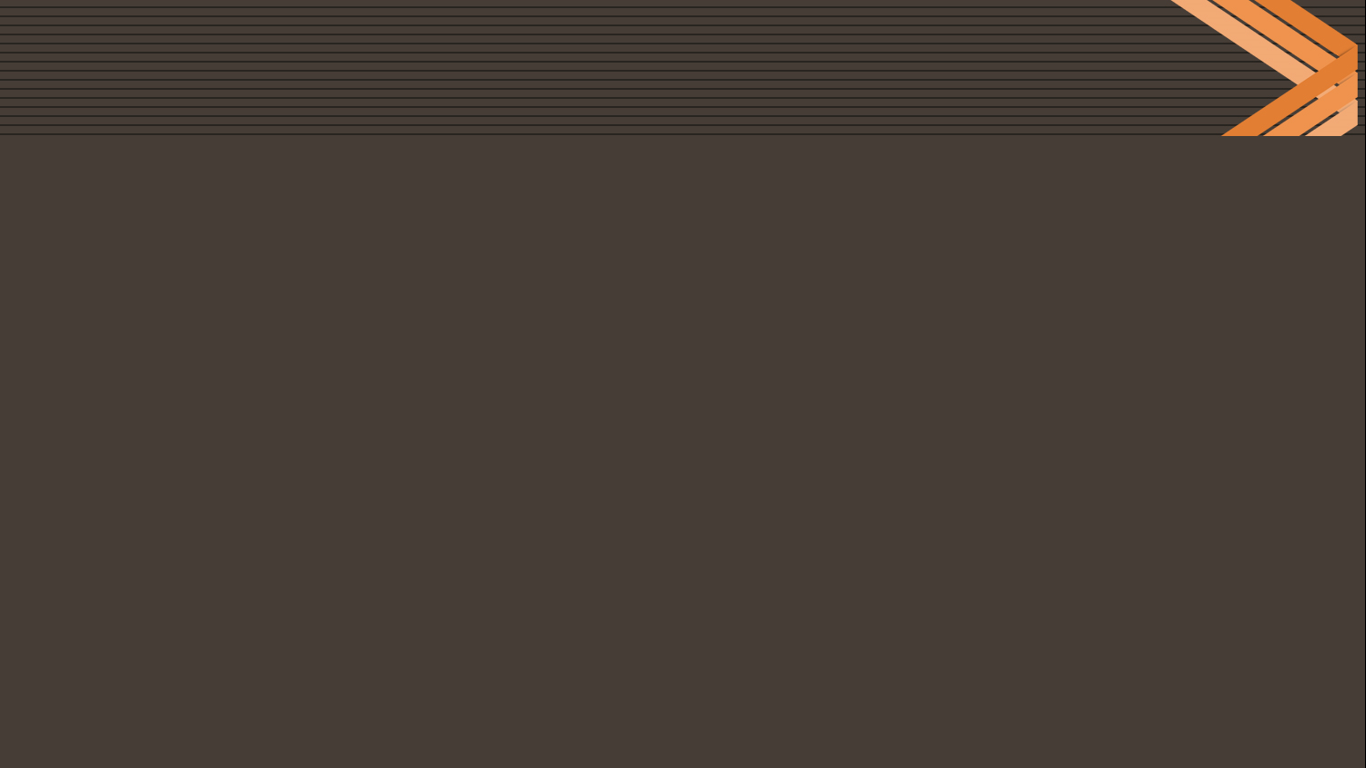 غش الوالدين: ترك الولد بدون تربية وإهماله.

غش المجتمع: الغش في البيع والشراء, مثل خياطة التجار للثياب 
خياطة ضعيفة, خلط زيت الطعام ببعض العطور، خلط النحاس مع 
الذهب, أن يقوم القصاب بنفخ الذبيحة التي يراد بيعها, وهكذا.
س1/ الغش من كبائر الذنوب، بين دلالة الحديث على ذلك.
لأن النبي صلى الله عليه وسلم تبرأ من الغاش ونفى أن يكون من المسلمين.
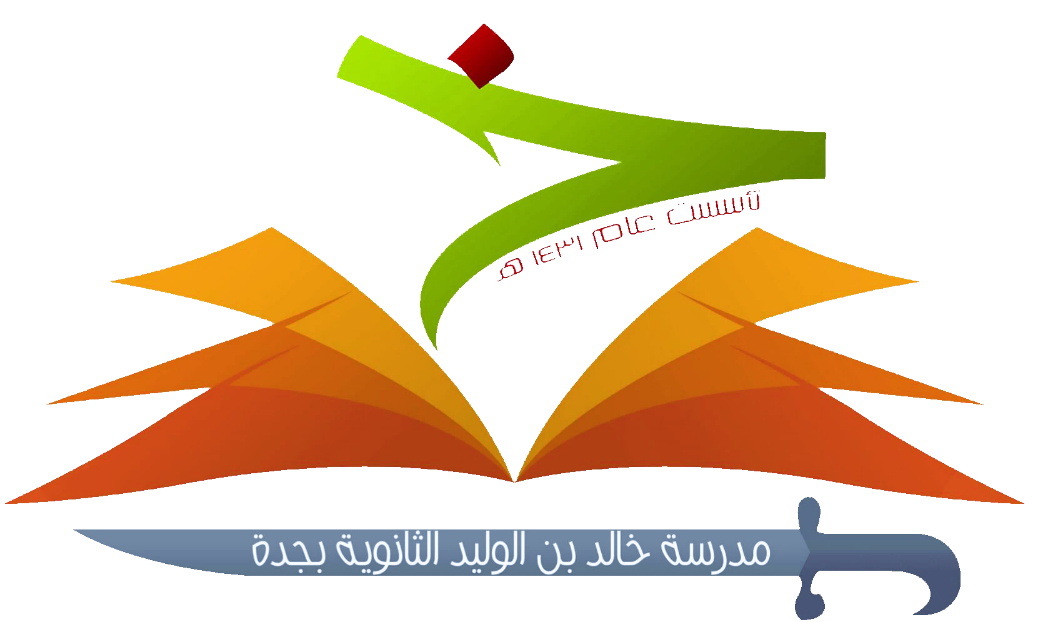 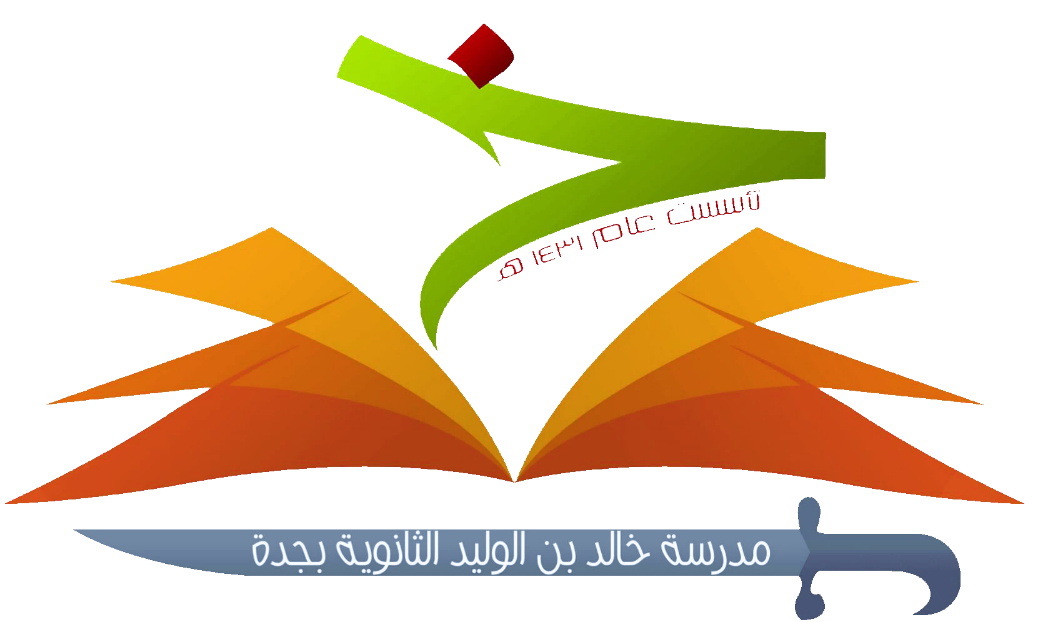 س4/ ما واجبك تجاه من رأيته يغش ؟
س2/ على ماذا يدل قول الرسول صلى الله عليه وسلم (أفلا جعلته فوق الطعام كي يراه الناس) ؟
نصحه, الإبلاغ عنه.
س5/ ما المفاسد المترتبة على الغش ؟
لا باس بأن يبيع الشيء الرديء على ألا يخفيه على الناس
انتشار المكر والخديعة ومساوئ الأخلاق
اكل المال بالباطل
الإضرار بالآخرين في أنفسهم وأموالهم
فساد الذمم
انتشار الفساد
انعدام الثقة بين الناس 
معاقبة الله تعالى للفرد والمجتمع
س3/ اذكر صورا من الغش في كل مما يأتي: عند 
النكاح، الغش في العمل، غش الوالدين، غش 
المجتمع
الغش عند النكاح: كتزيين المخطوبة عند الرؤية الشرعية، إظهار 
الخاطب نفسه بمظهر غير طبيعته.

الغش في العمل: السكوت وعدم الإخبار عن وجود عيب في السلعة.
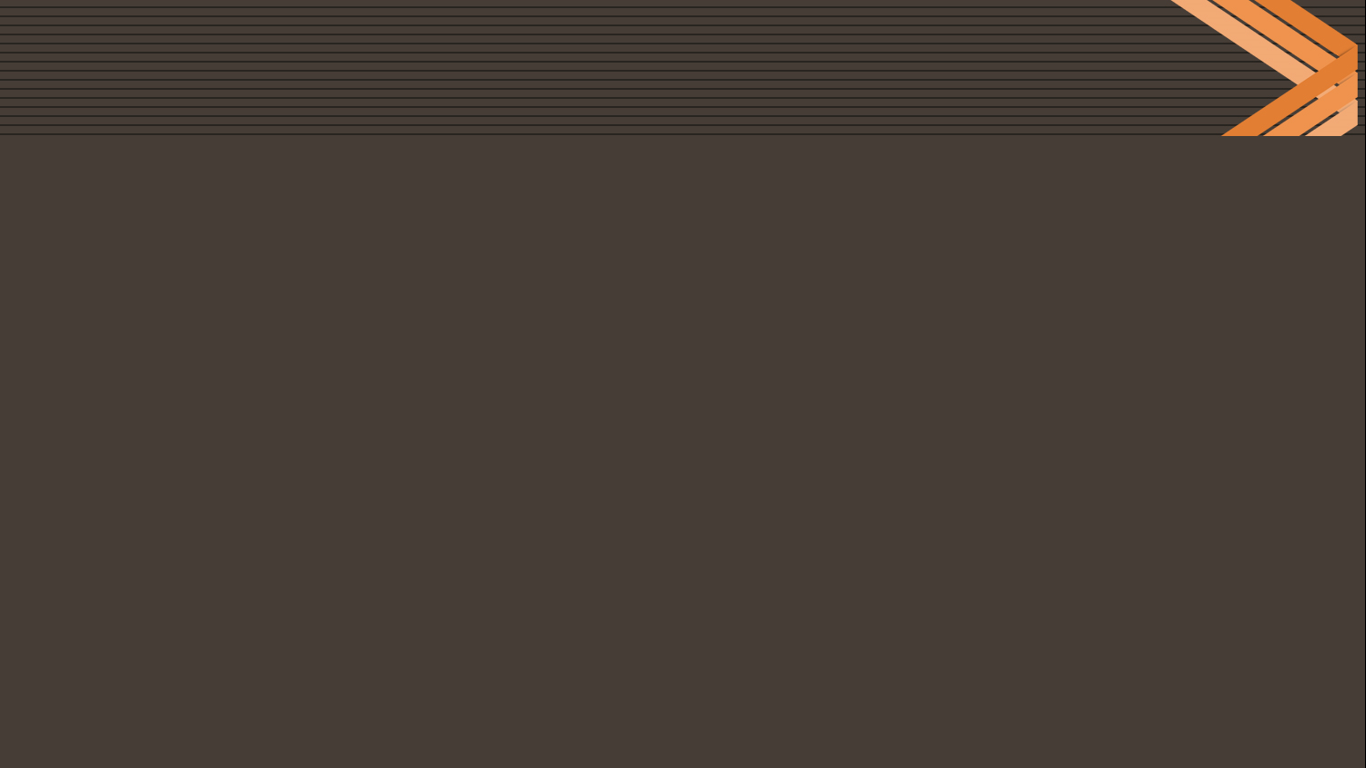 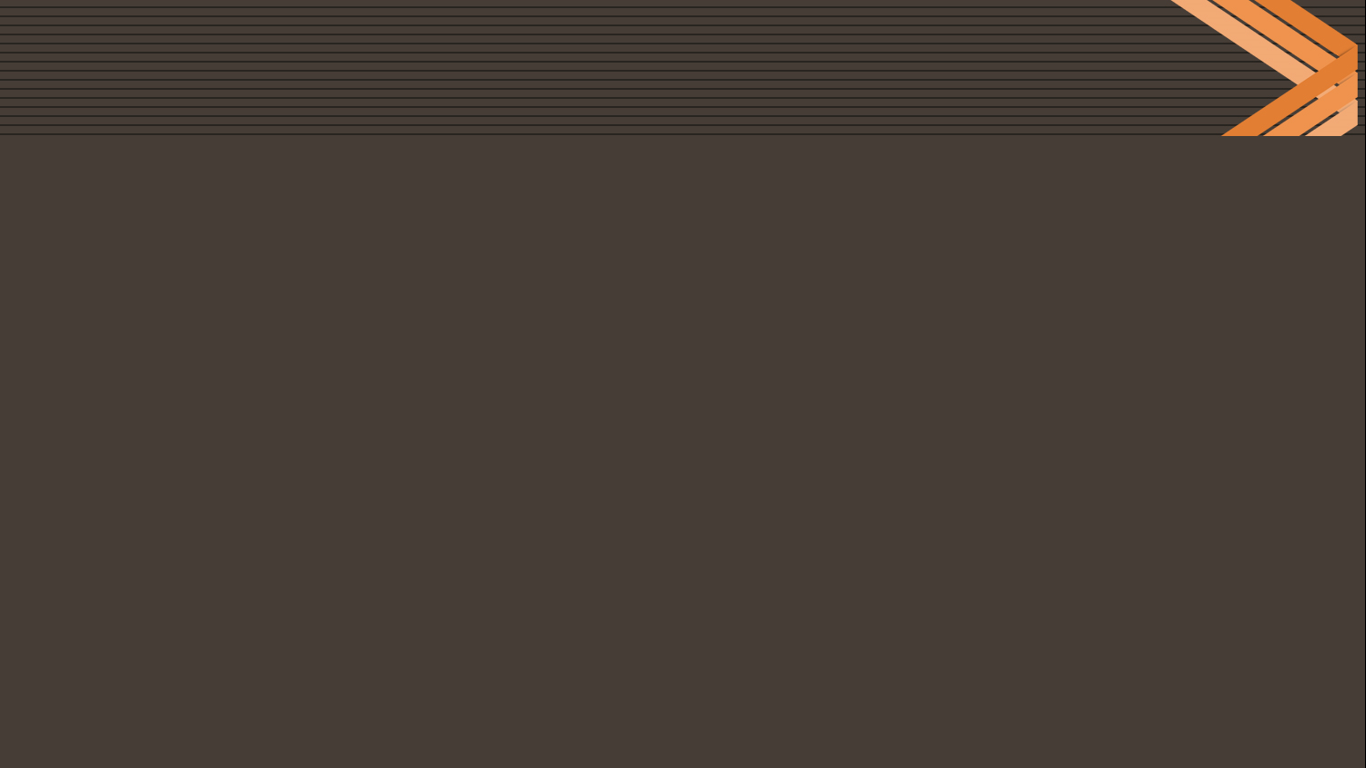 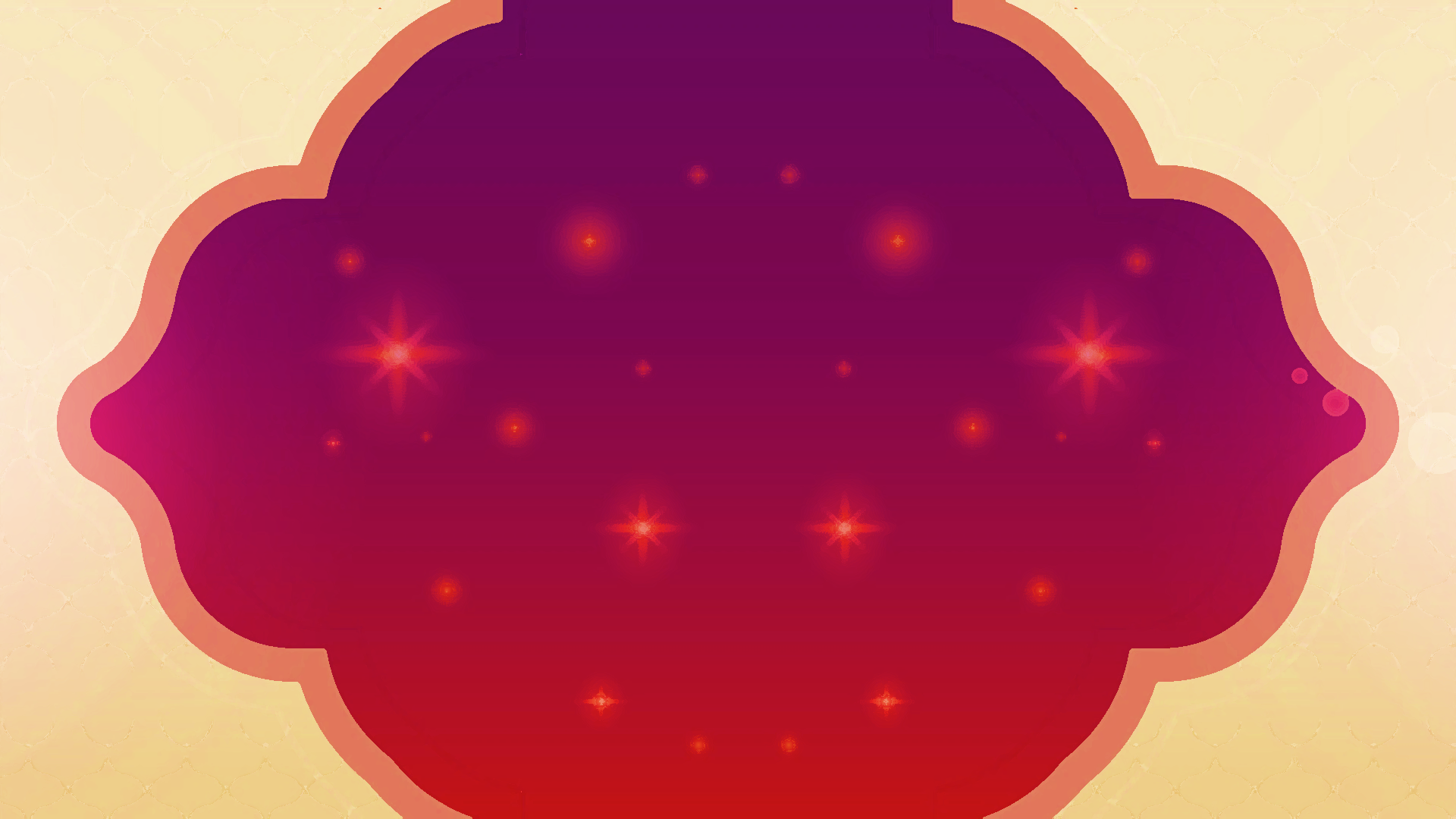 الأسئلة
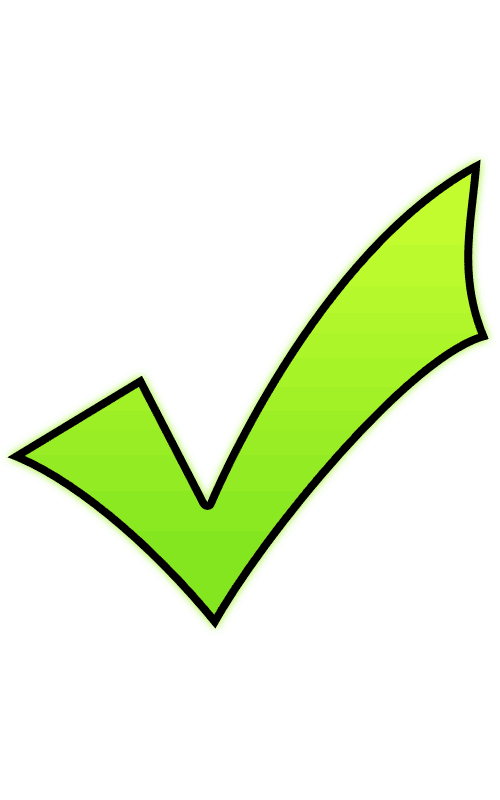 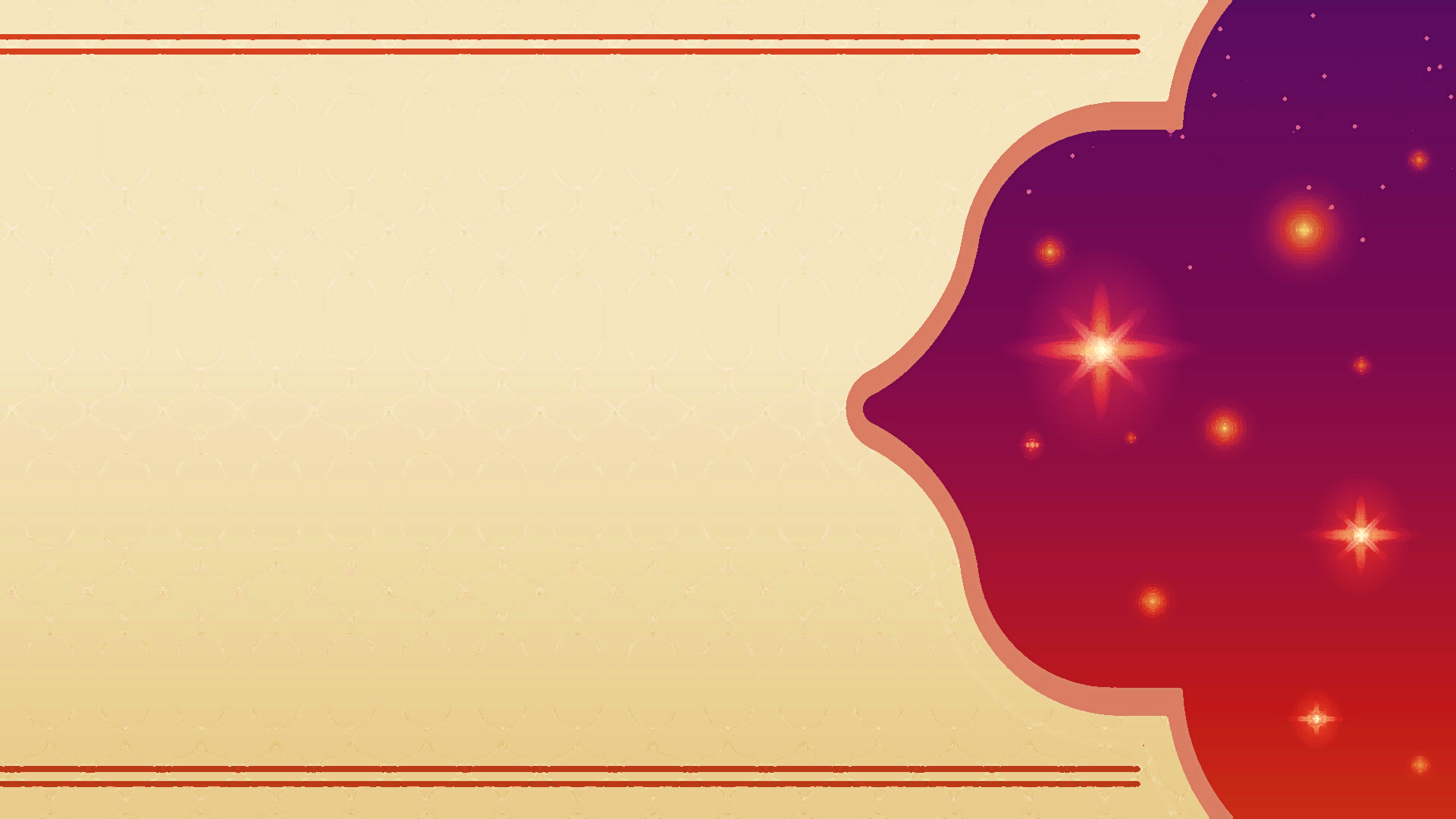 س1/ يكون الغش في ثلاث  وسائل هي؟
ب- فعل
أ- قول
د- جميع ما سبق
ج- سكوت
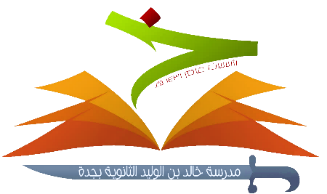 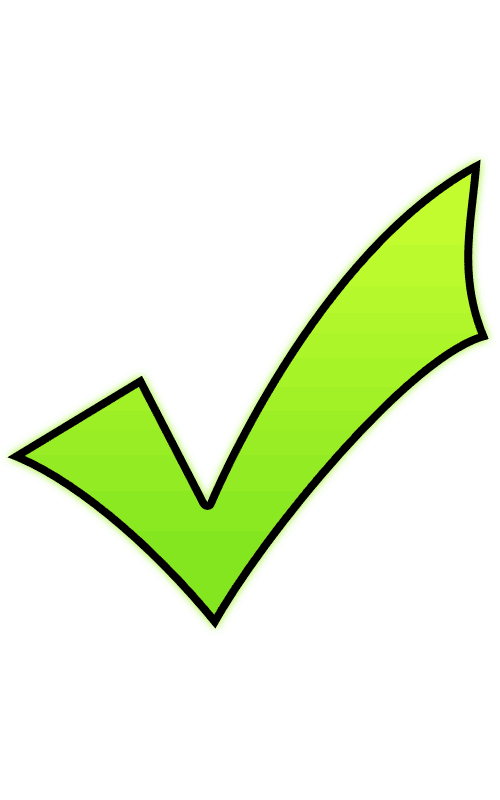 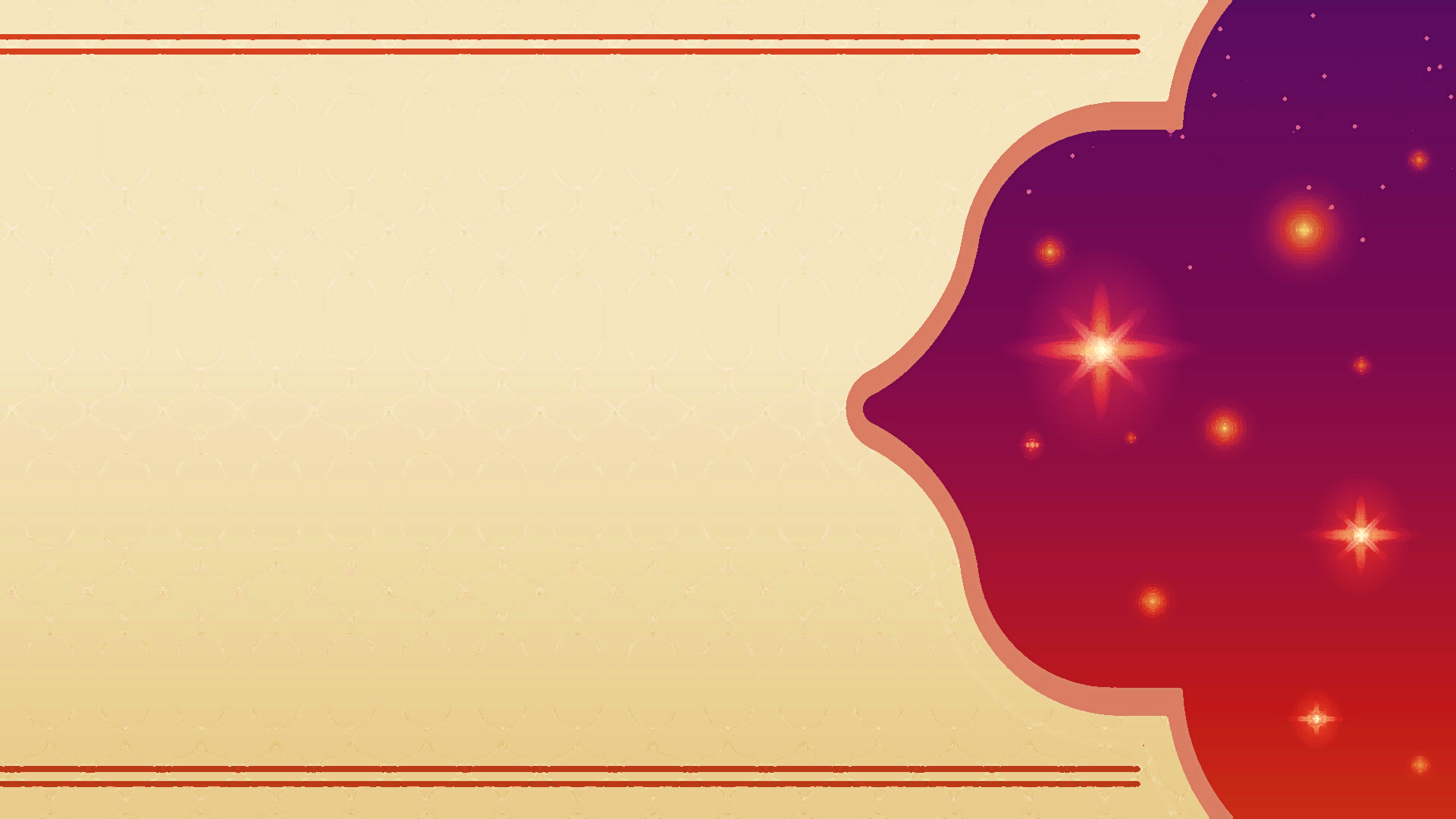 س2/ يجب على المسلم أن يوافق في بيعه وشرائه أحكام الشرع المطهر ؟
خطأ
صح
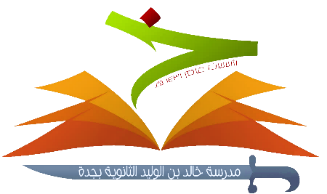 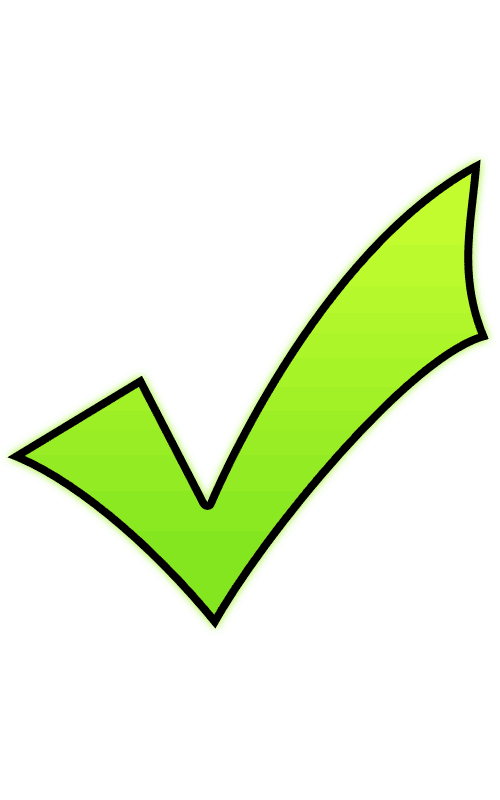 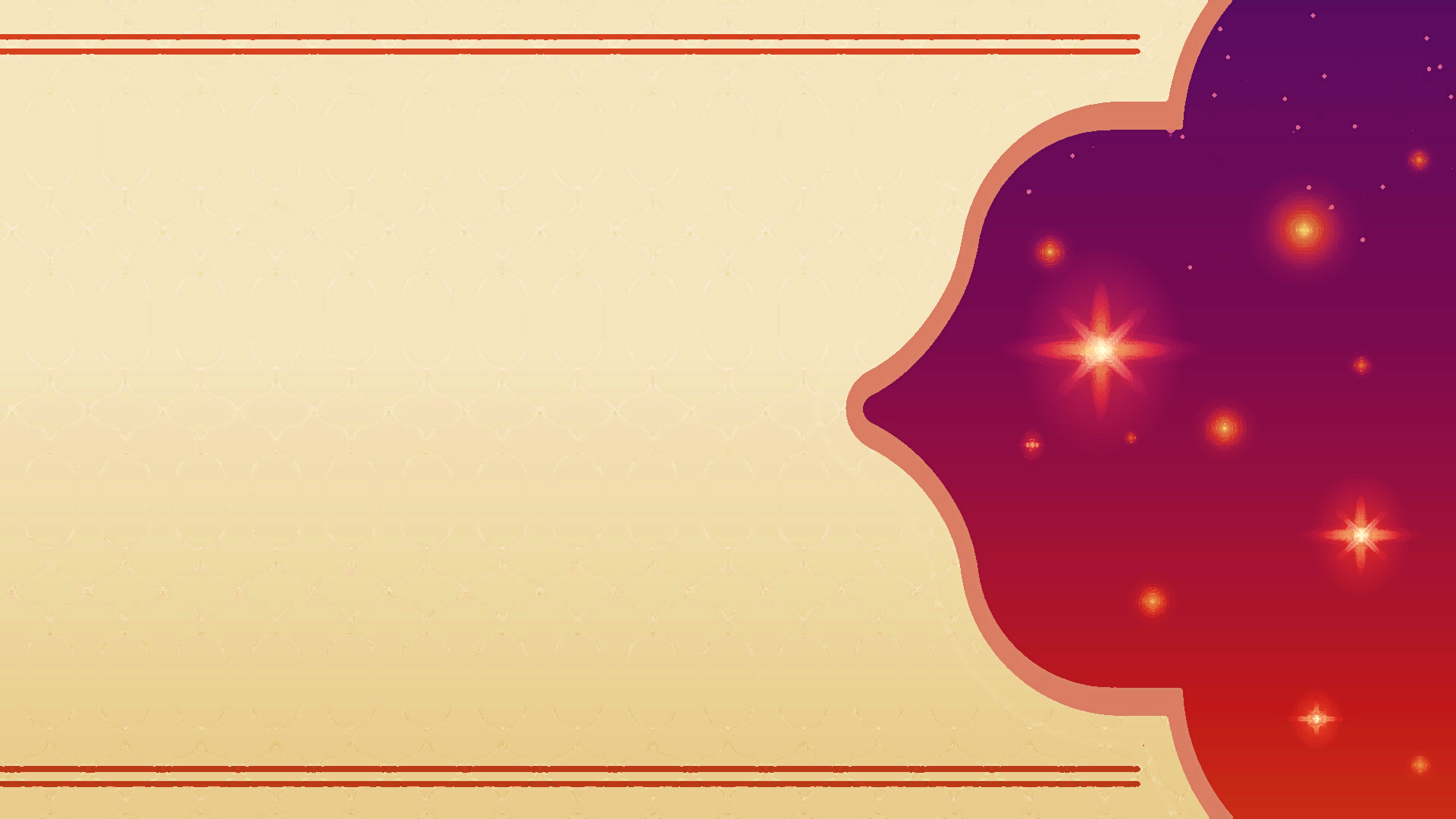 س3/ من صور الغش الحرام في الأطعمة ؟
ب- إخفاء الفاسد
أ- النصيحة
د- البغضاء
ج- المشاجرة
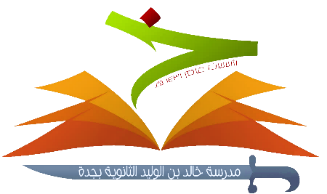 انتهى الدرس
عمل الطالب:
عمل الطالب:
مازن إياد أبوزيد
محمد علي باخشوين
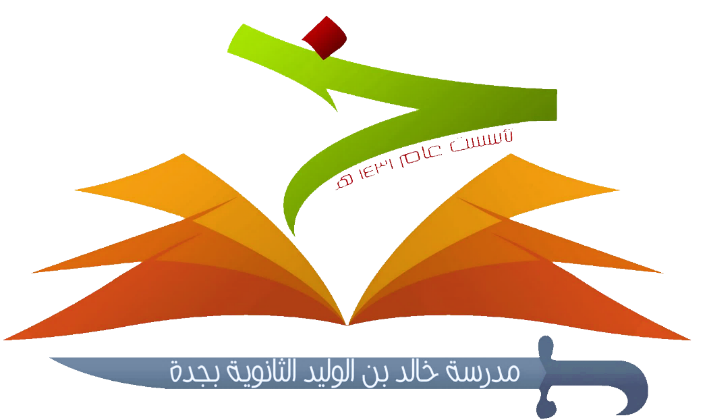 معلم المادة:   أ. أحمد جمعان الغامدي